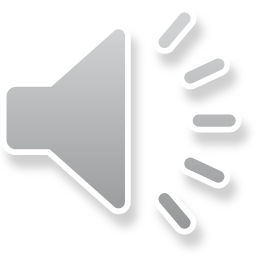 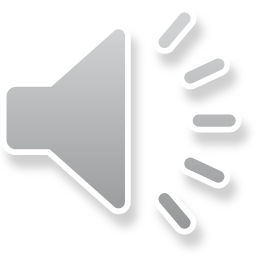 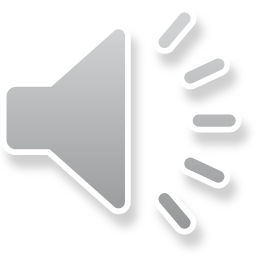 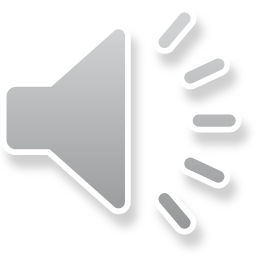 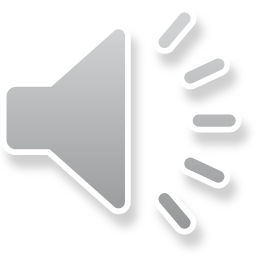 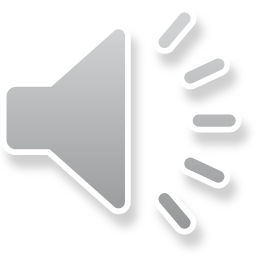 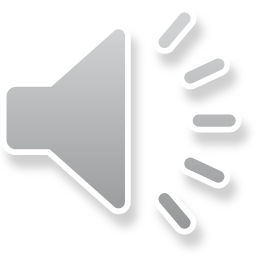 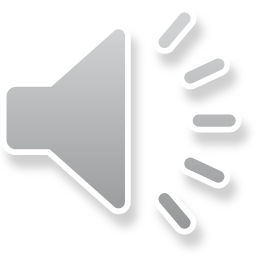 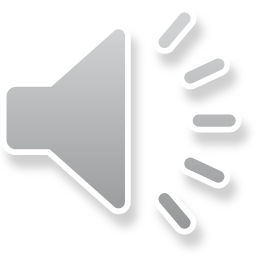 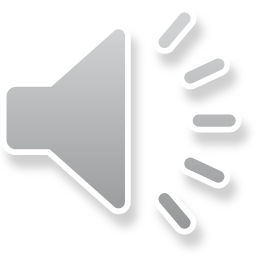 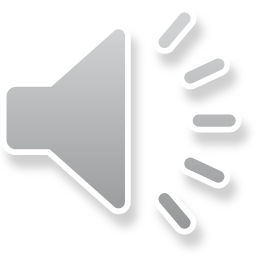 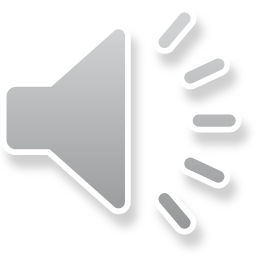 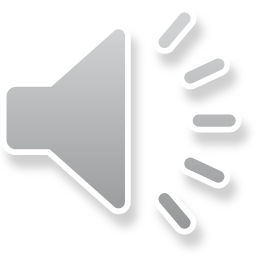 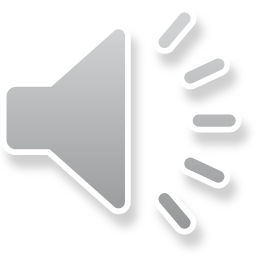 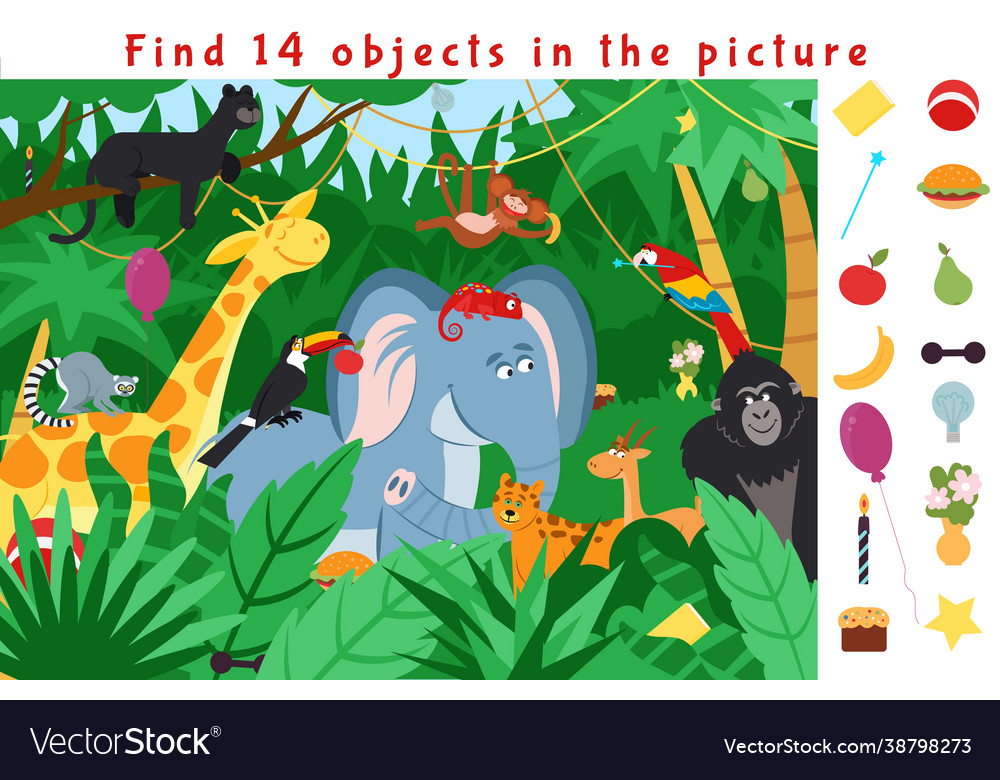 E
N
D
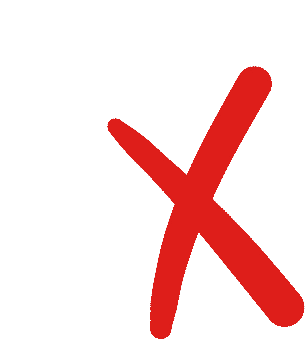 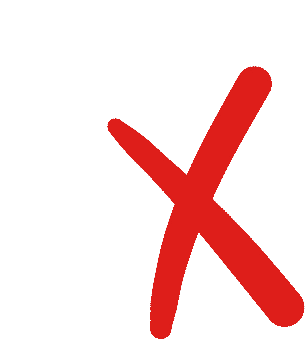 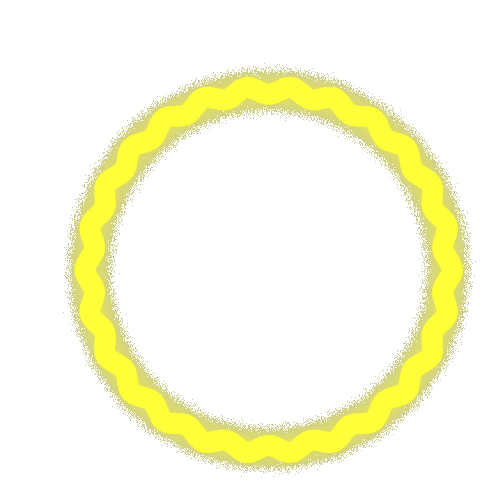 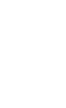 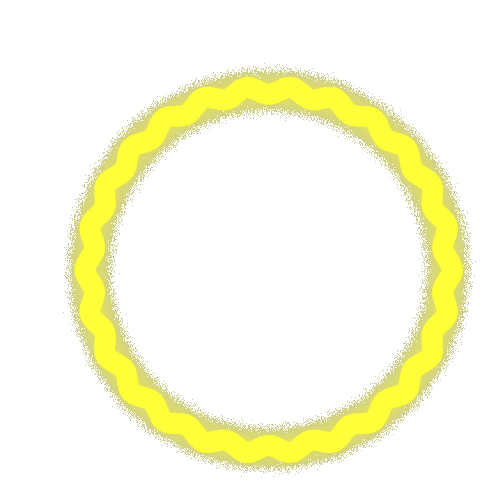 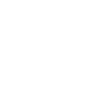 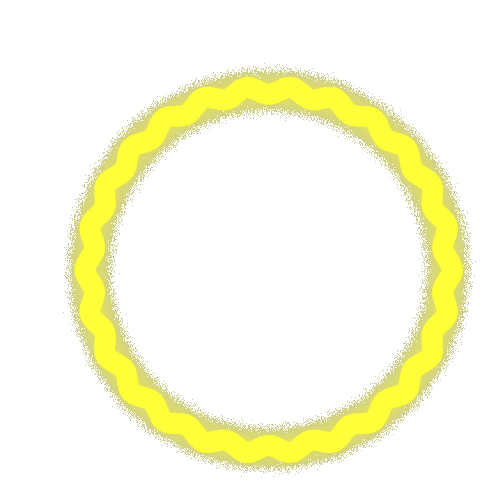 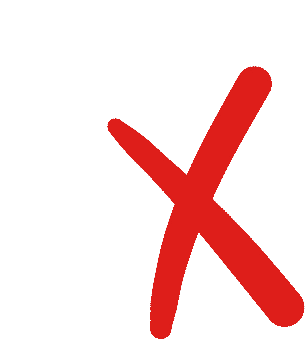 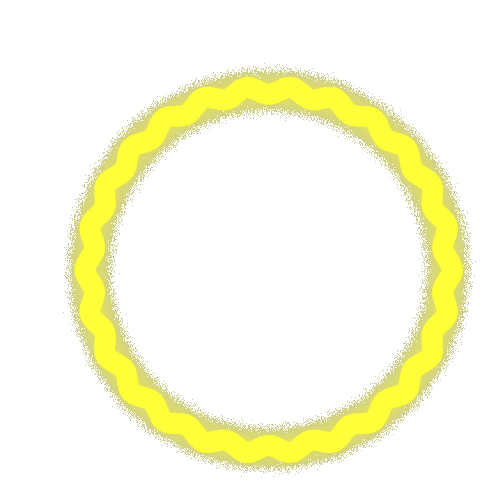 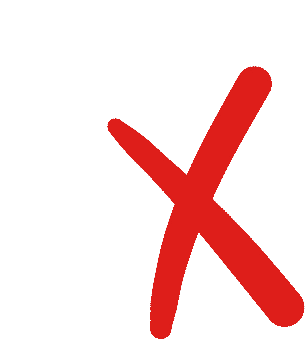 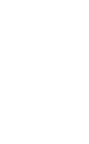 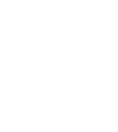 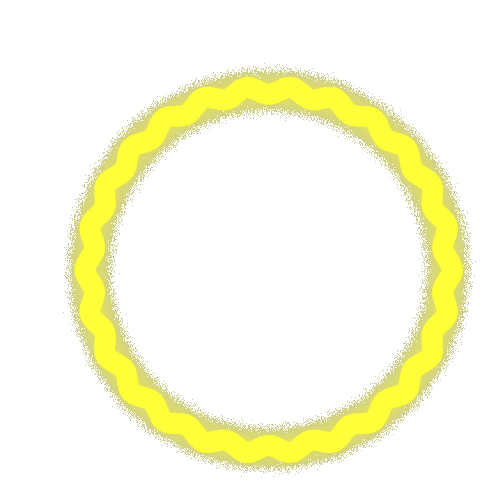 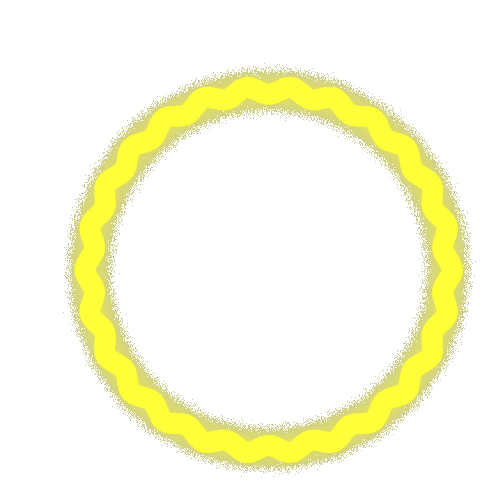 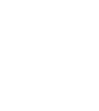 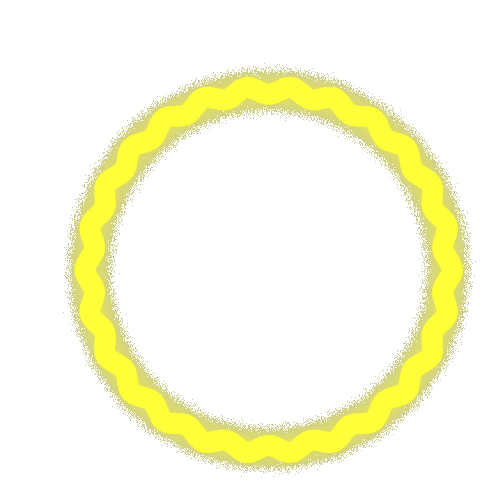 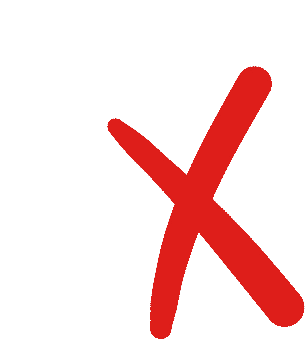 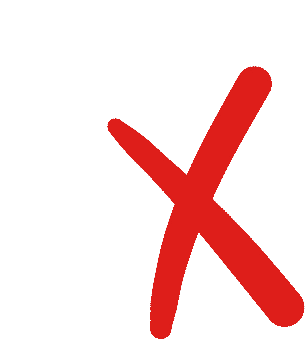 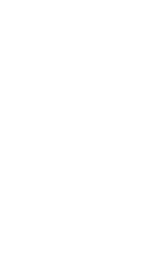 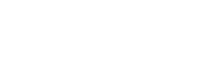 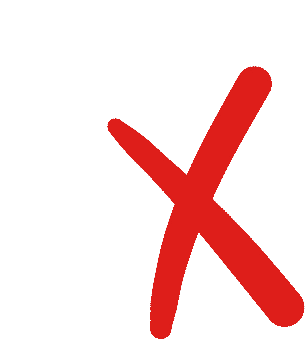 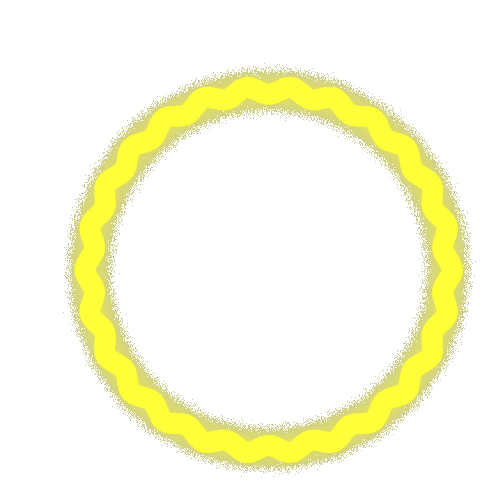 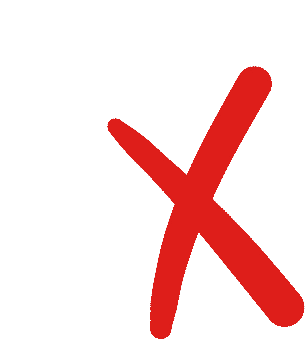 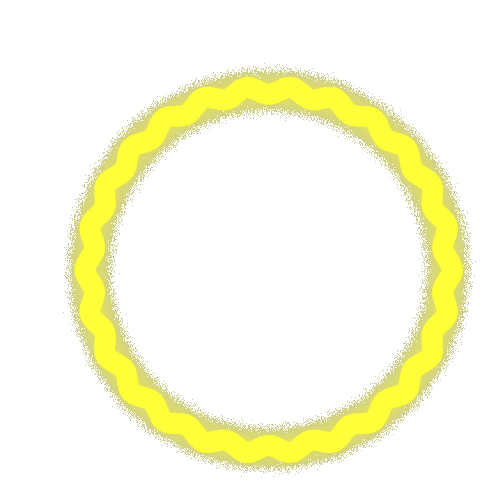 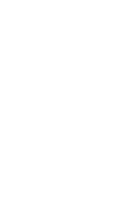 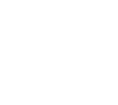 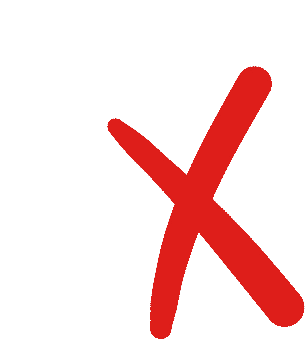 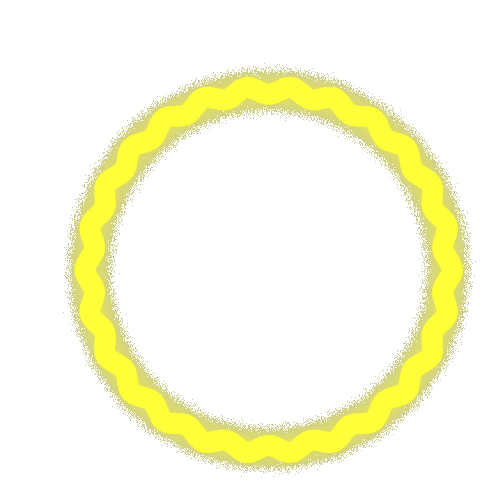 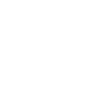 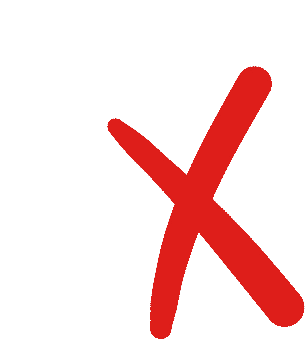 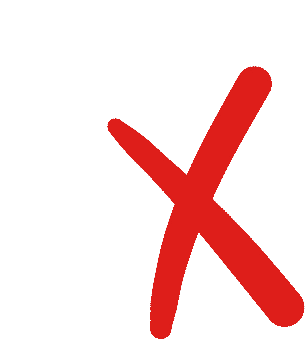 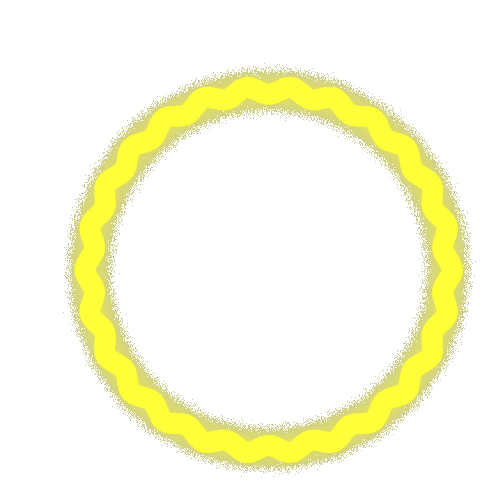 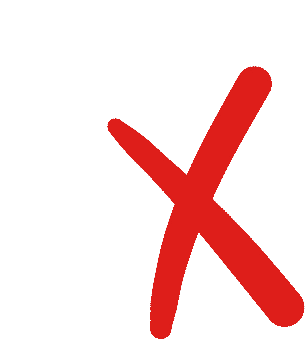 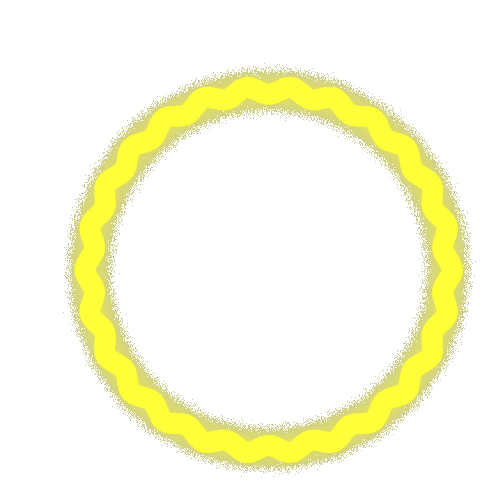 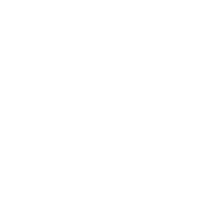 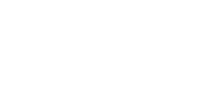 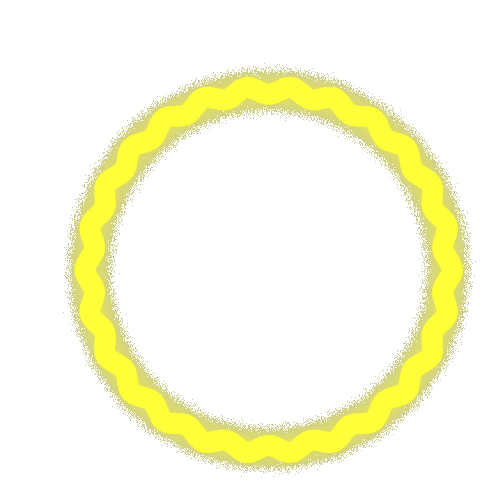 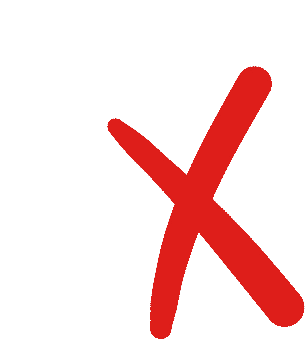 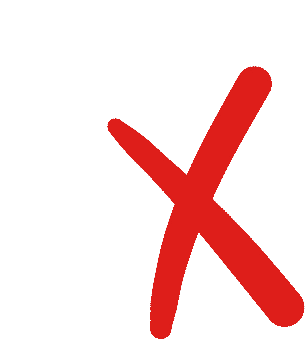 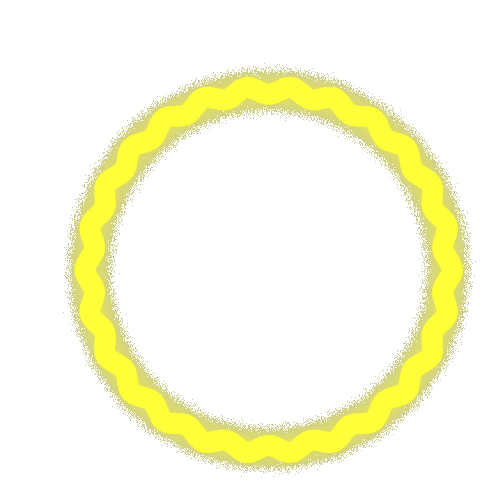 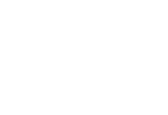 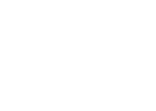